CSCI 3321
Solving nonlinear equations
What do we need to know in order to solve an equation
Examples of a nonlinear equation
	Bisection method
	Newton’s method
	Secant method
	Other methods
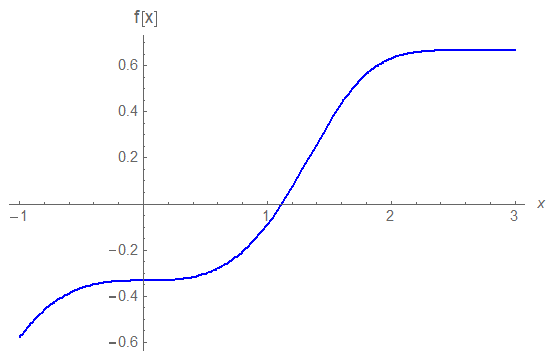 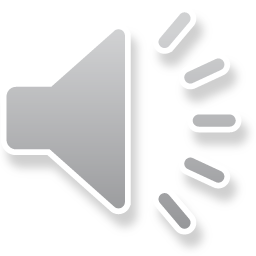 Solving nonlinear equations (using an iteration)
What do we need to know in order to solve an equation ?
  (e.g.,                         or                          )                                                         ) 

So, we need to know the equation  (  usually rewritten to be f(x) = 0  )
Certain starting information (depends on the method used)
      We need one or more guessed solutions
      We need some idea of the accuracy desired
      We need to know when to quit
      It helps to know of any unusual behavior or f(x)
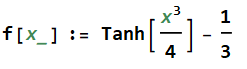 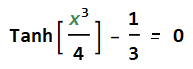 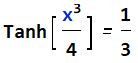 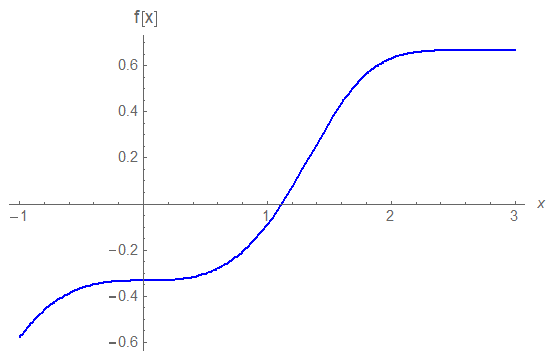 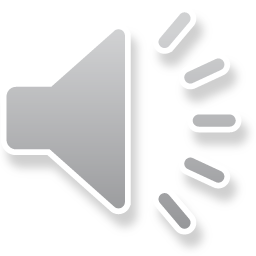 CSCI 3321  Numerical Methods
The function f(x) might have 
several distinct roots
The function f(x) might 
have a multiple root
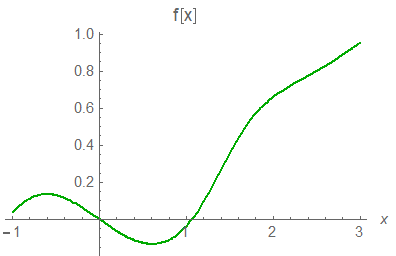 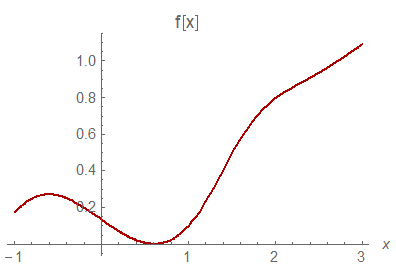 The function f(x) might 
not have any roots
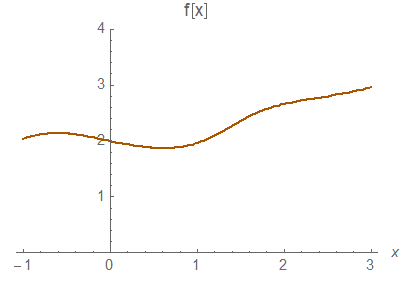 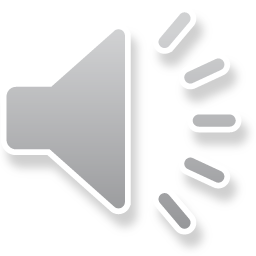 Finding a Zero using the Bisection Method
What do we need to know in 
order to use the bisection method ?
We need to know the equation  f(x) = 0
We need some starting information, 
namely two points, a and b, such that:    f(a)   f(b) ≤  0
We need to know when to stop the iteration
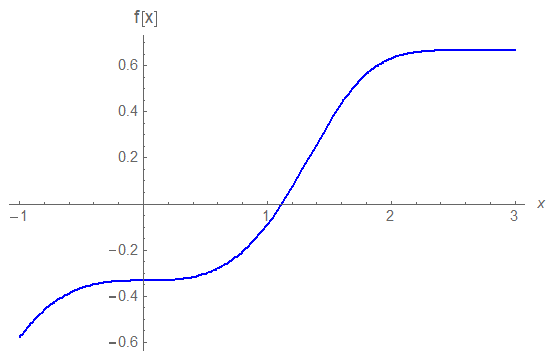 *
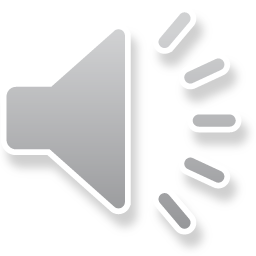 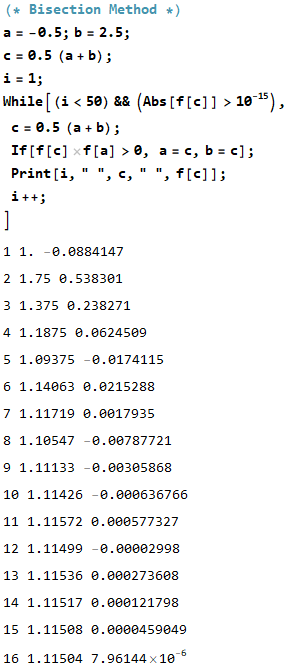 Example of the Bisection
Method
Finding a zero of
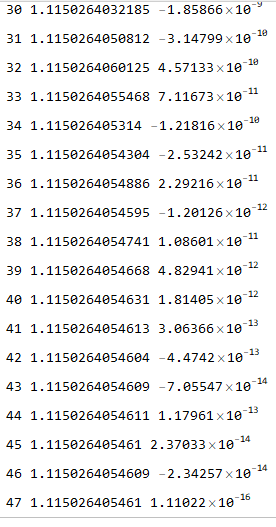 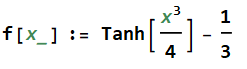 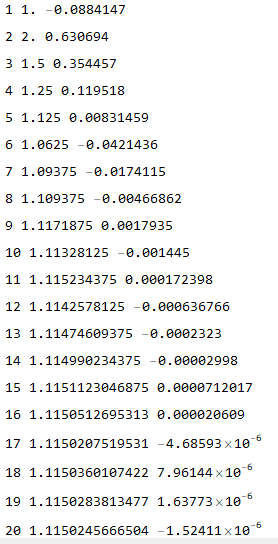 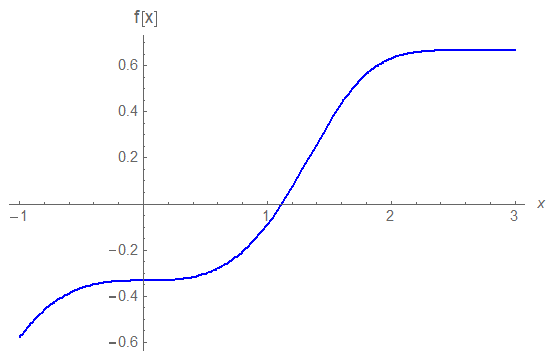 This is the plot from the first slide
To save space, we are not showing all of the iterations here
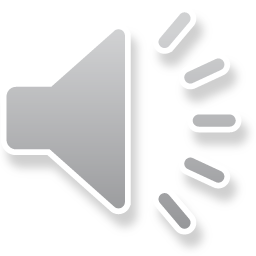 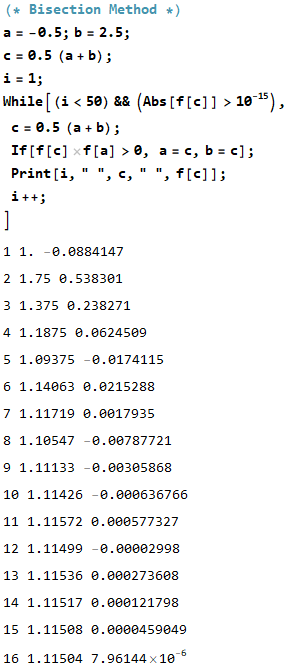 Example of the Bisection
Method
Finding a zero of
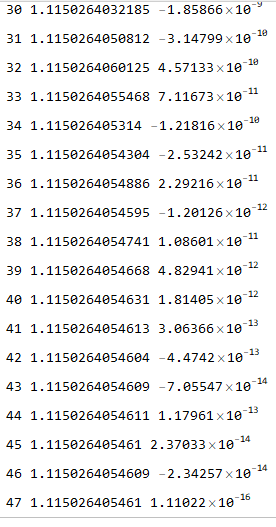 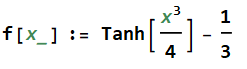 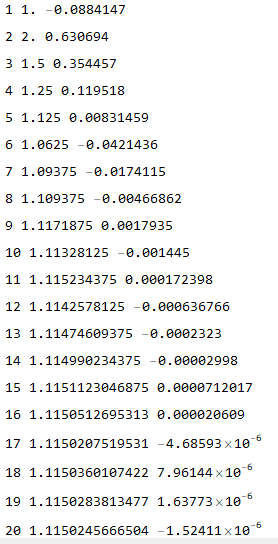 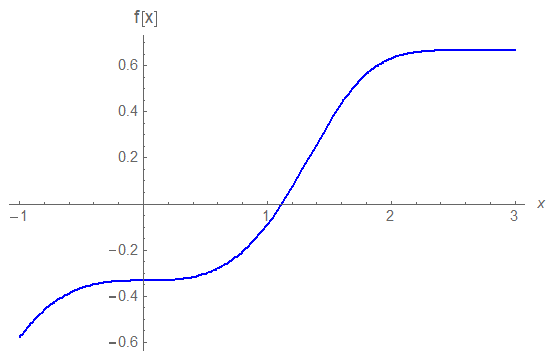 This is the plot from the first slide
To save space, we are not showing all of the iterations here
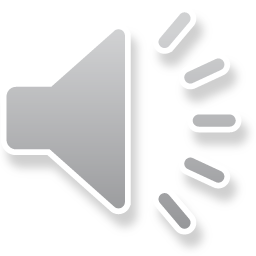 Terminating the Iterations for the Bisection Method
We could have terminated on another
condition 
namely two points, a and b, such that
    |a-b| ≤  ε
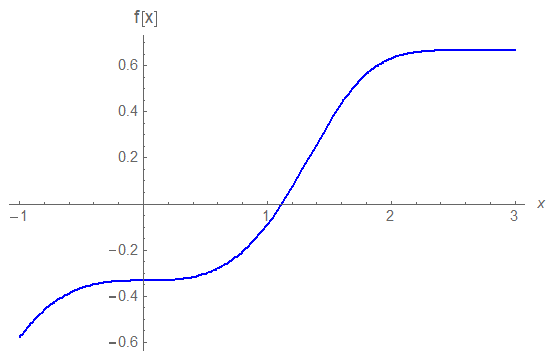 a
b
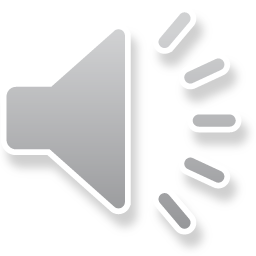 The Next Presentation will be
on using Newton’s Method
to find the root of f(x)
(i.e., find the zero)
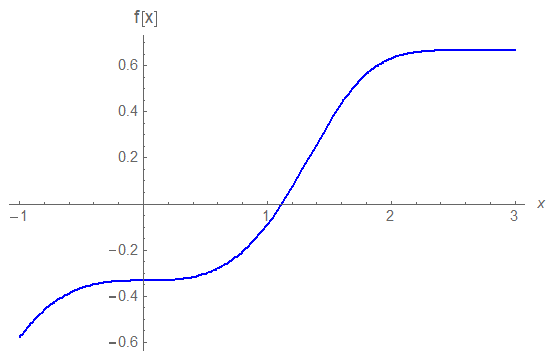 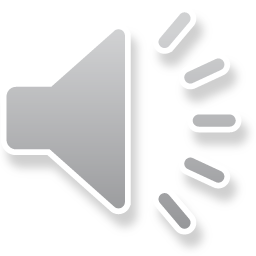